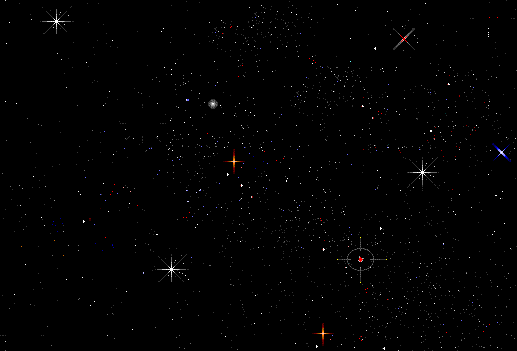 Adjectives
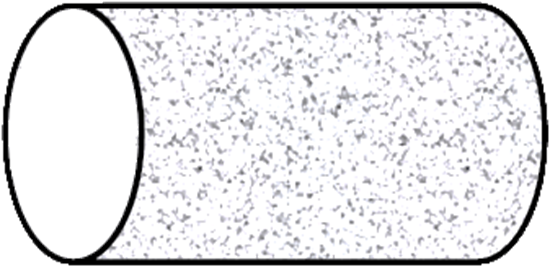 Magic Tube
Интерактивная тренажёр-игра от Awesome the Owl
для активизации лексики по теме «Прилагательные » 
на английском языке для учащихся 5-8 классов
Автор:
Ольга Михайловна Степанова
учитель английского языка 
МБОУ «Цивильская СОШ №1 имени Героя Советского Союза М.В. Силантьева» 
города Цивильск Чувашской Республики
                                                            2015
Hi!
Let’s play MAGIC TUBE game!
Haw can you remember or
 you have already remembered 
some  adjectives.
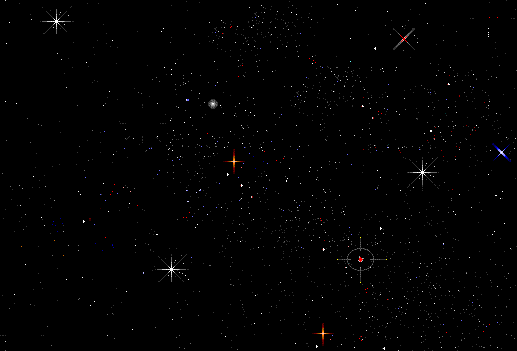 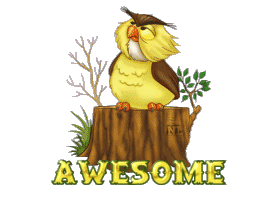 Let’s  Start!
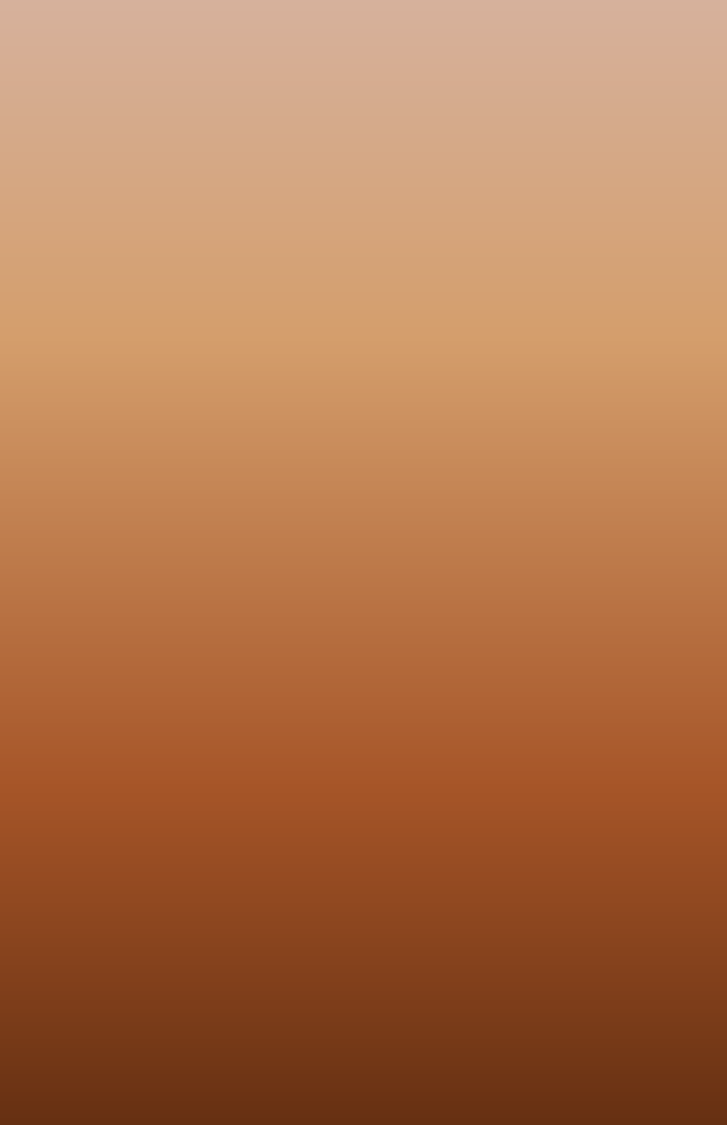 Translate!
Young    молодой
Long      длинный
Lazy    ленивый
Kind      добрый
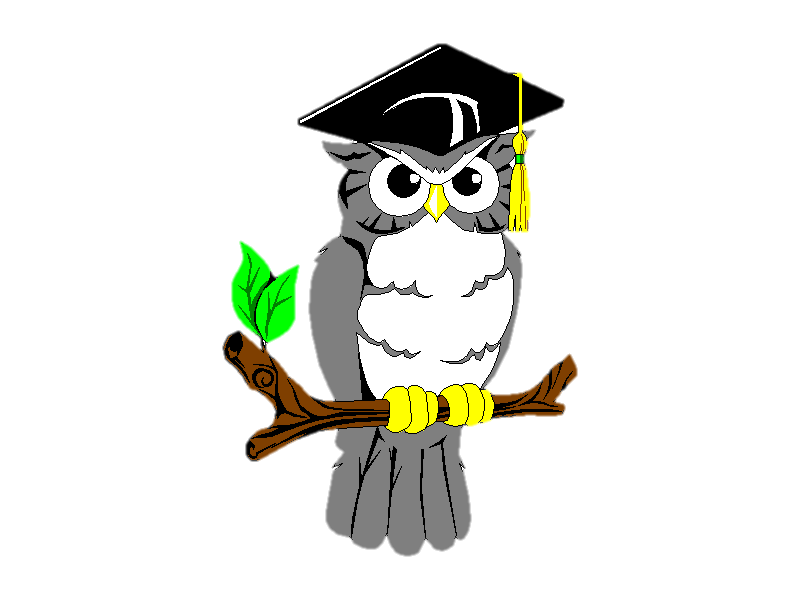 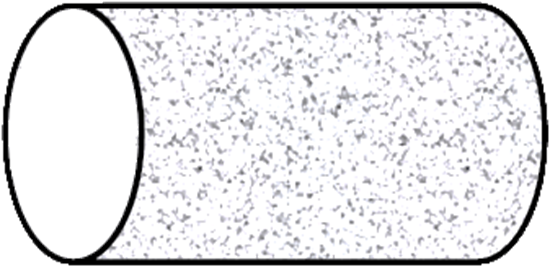 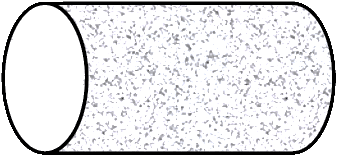 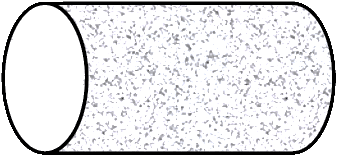 Translate!
Funny   весёлый
Old      старый
Polite   вежливый
Quiet   спокойный
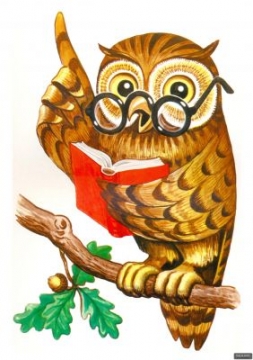 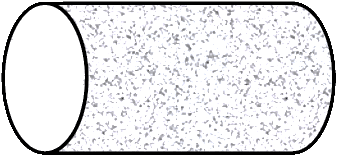 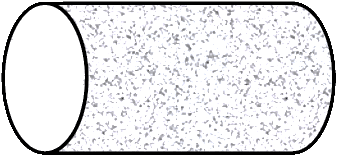 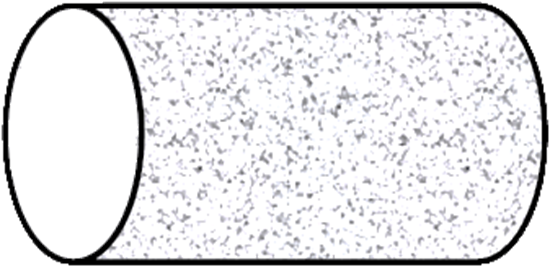 Translate!
Bad      плохой
Easy     лёгкий
Fast       быстрый
Late      поздний
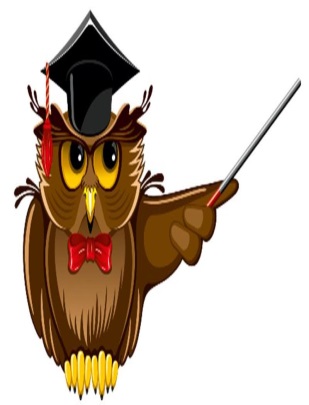 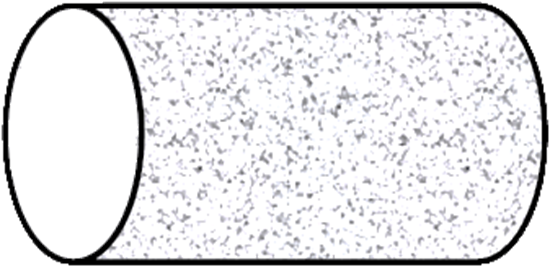 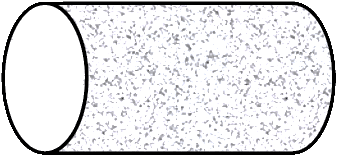 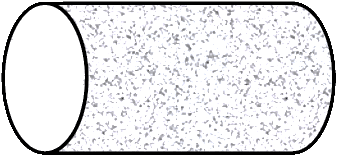 Translate!
Clean    чистый
Boring  скучный
Tall      высокий
Strong   сильный
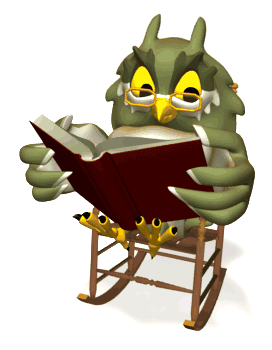 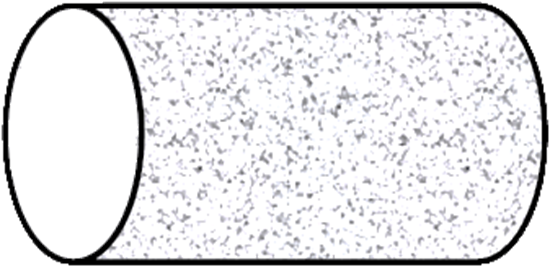 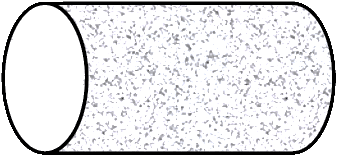 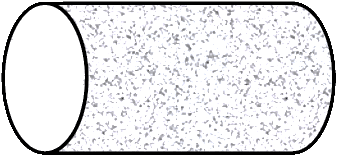 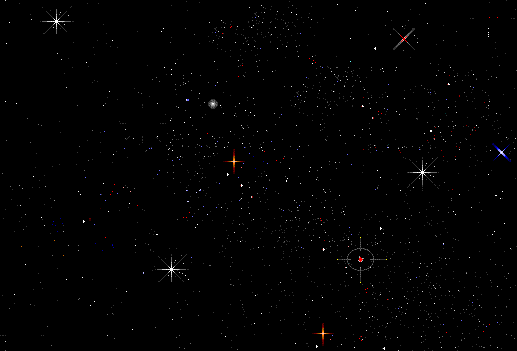 EXIT
Well done!
You are welcome!
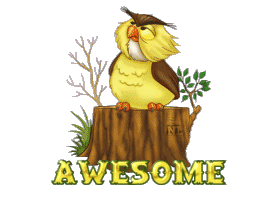 Интернет-ресурсы:
В презентации использован технологический приём «Волшебная труба» Жакулиной И.В. 
 http://zhakulina281209.blogspot.com/2010/09/ms-powerpoint.html 
 а также картины и изображения :

http://i80.beon.ru/34/81/2628134/42/101689942/09092628e7ea23f4cfe6451f74218fa8.gif
http://img.espicture.ru/25/mudraya-sova-kartinki--dlya-deteyy-3.jpg
http://www.aurora-nsk.ru/files/node_images/1f2983a8450ffd97.jpg
http://gymnasium31.ru/images/OWL.gif
http://4.bp.blogspot.com/_vT9kb0nSJDg/R8VMU7nVM1I/AAAAAAAADEE/THRkrX8kvN8/s400/buho_lector_en_mecedora_md_wht.gif
http://3.bp.blogspot.com/-AVGybMRuyEw/VIrHh4GSAQI/AAAAAAAAWgY/ptvEqNKcy28/s1600/0_5118c_36d31a2c_L.gif
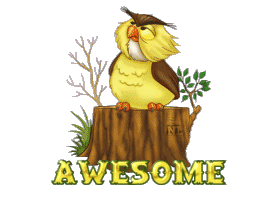